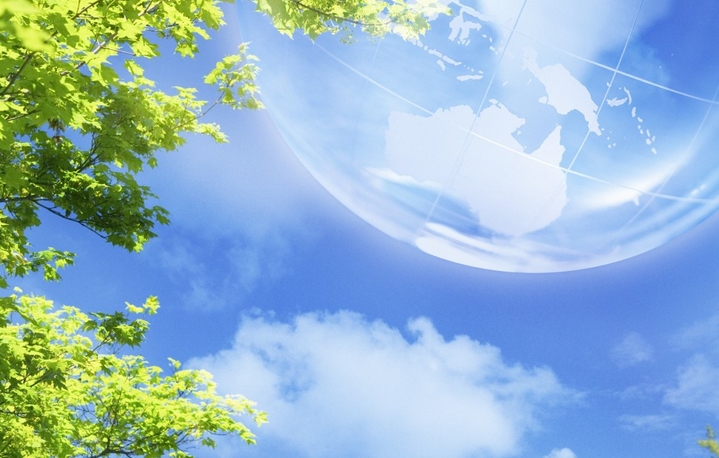 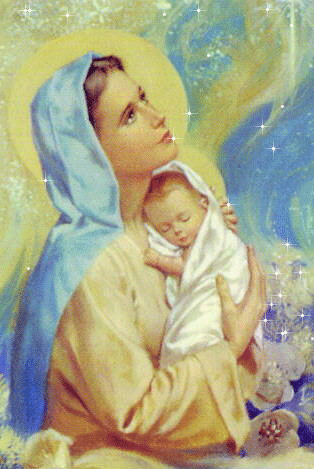 ДЕНЬ      МАТЕРИПраздничный концерт
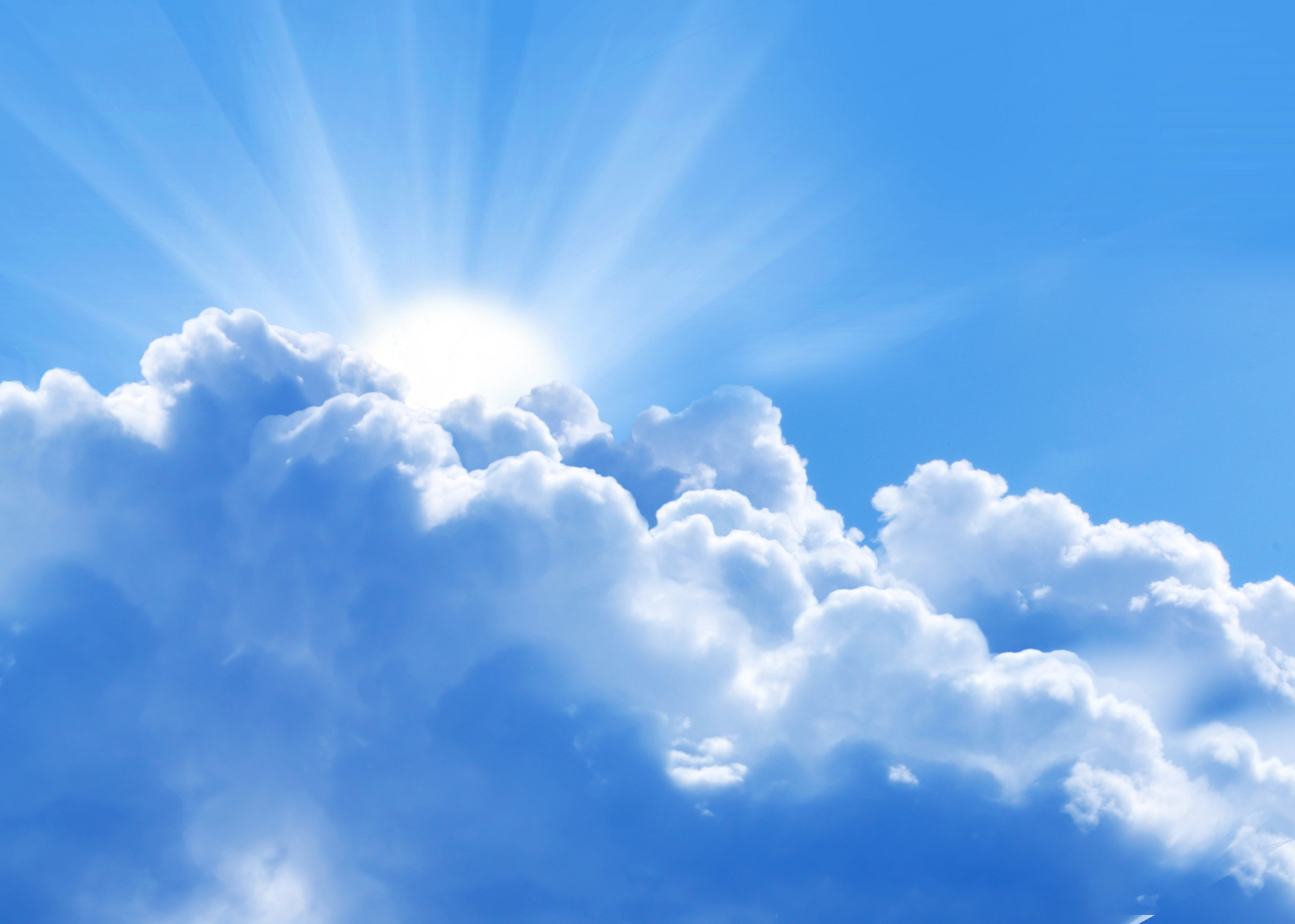 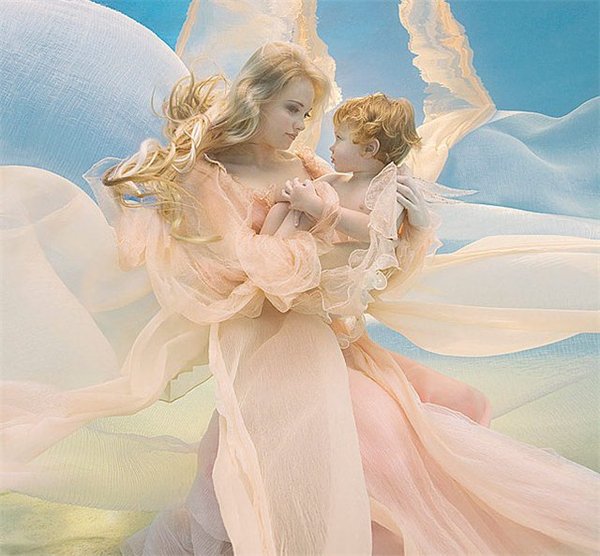 www.best4school.ru
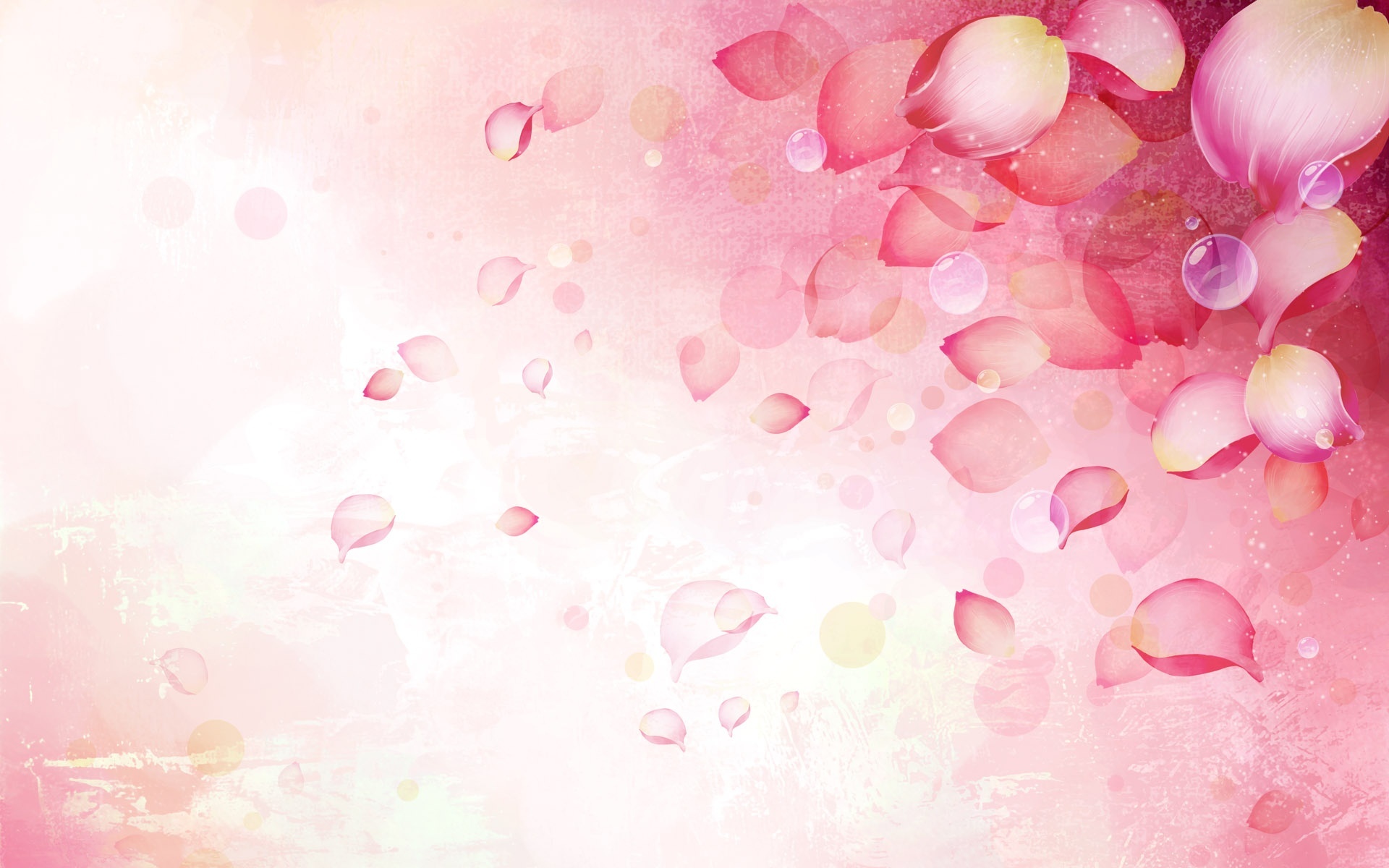 www.best4school.ru
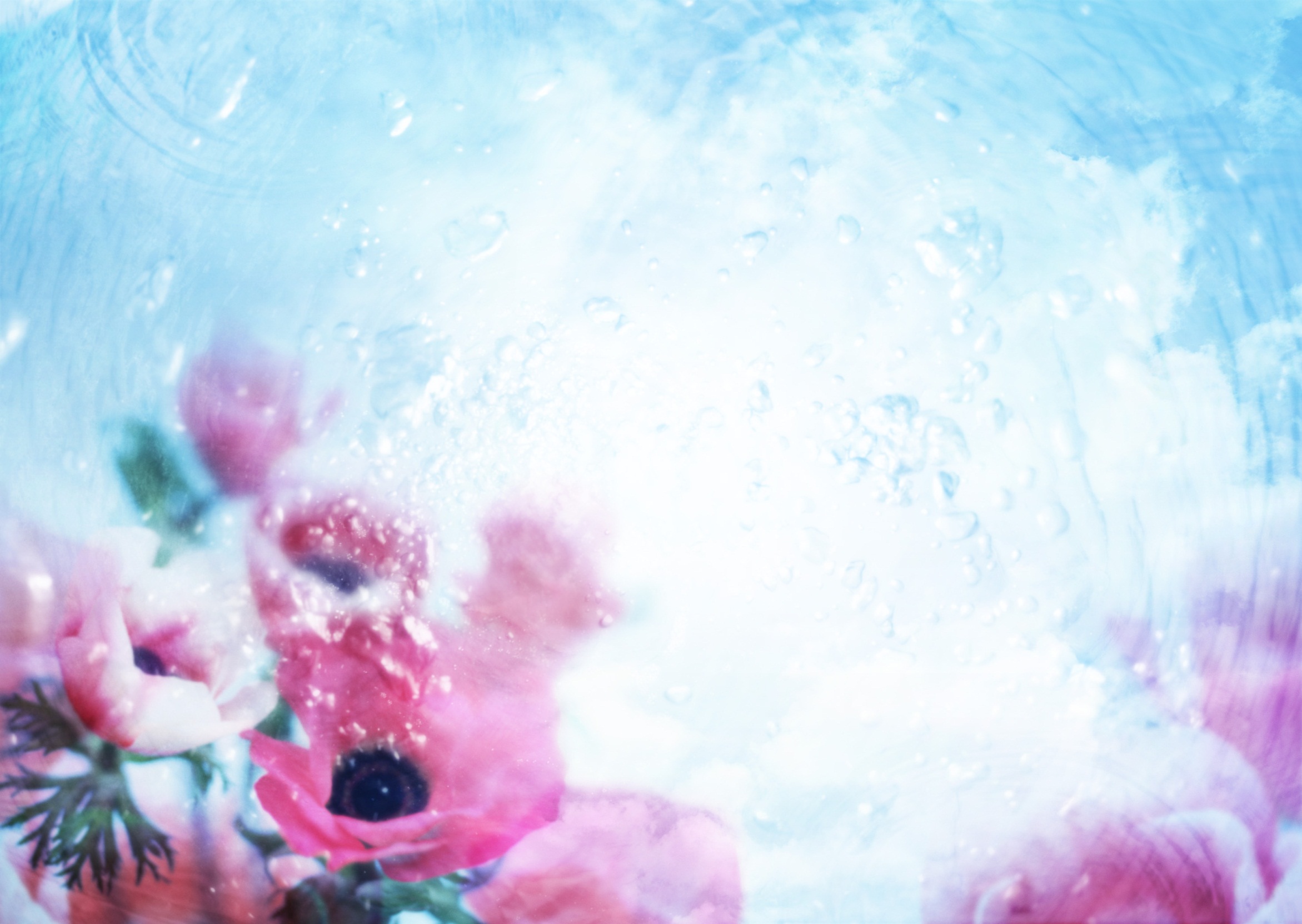 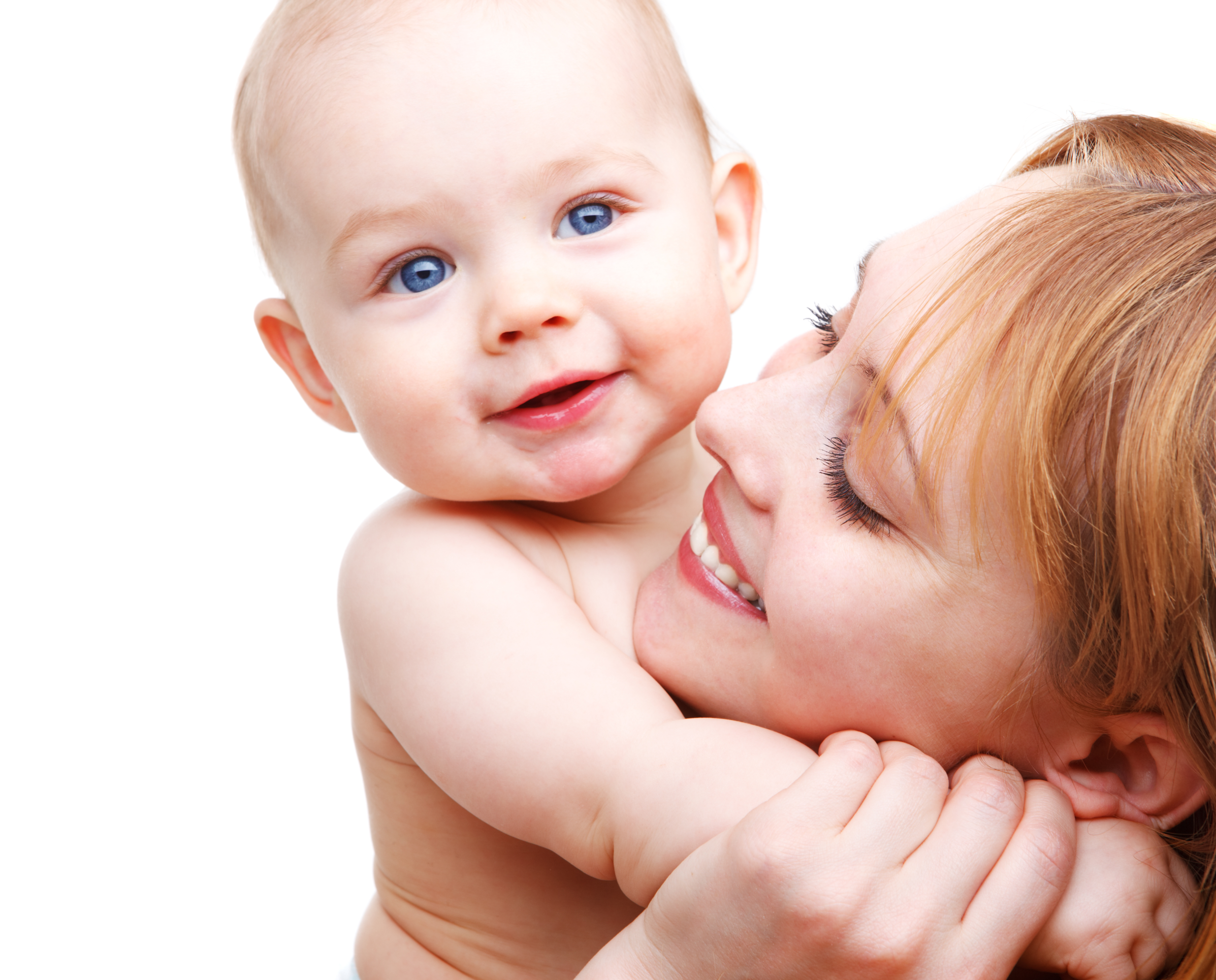 www.best4school.ru
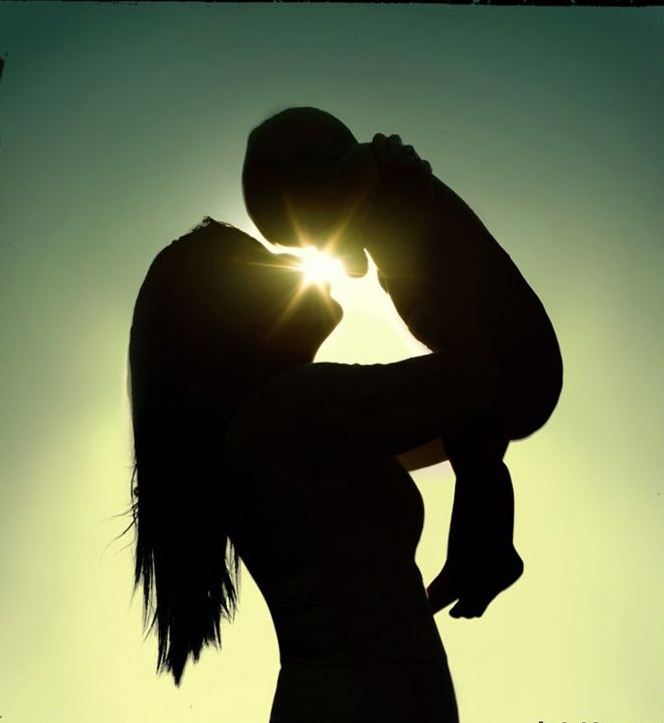 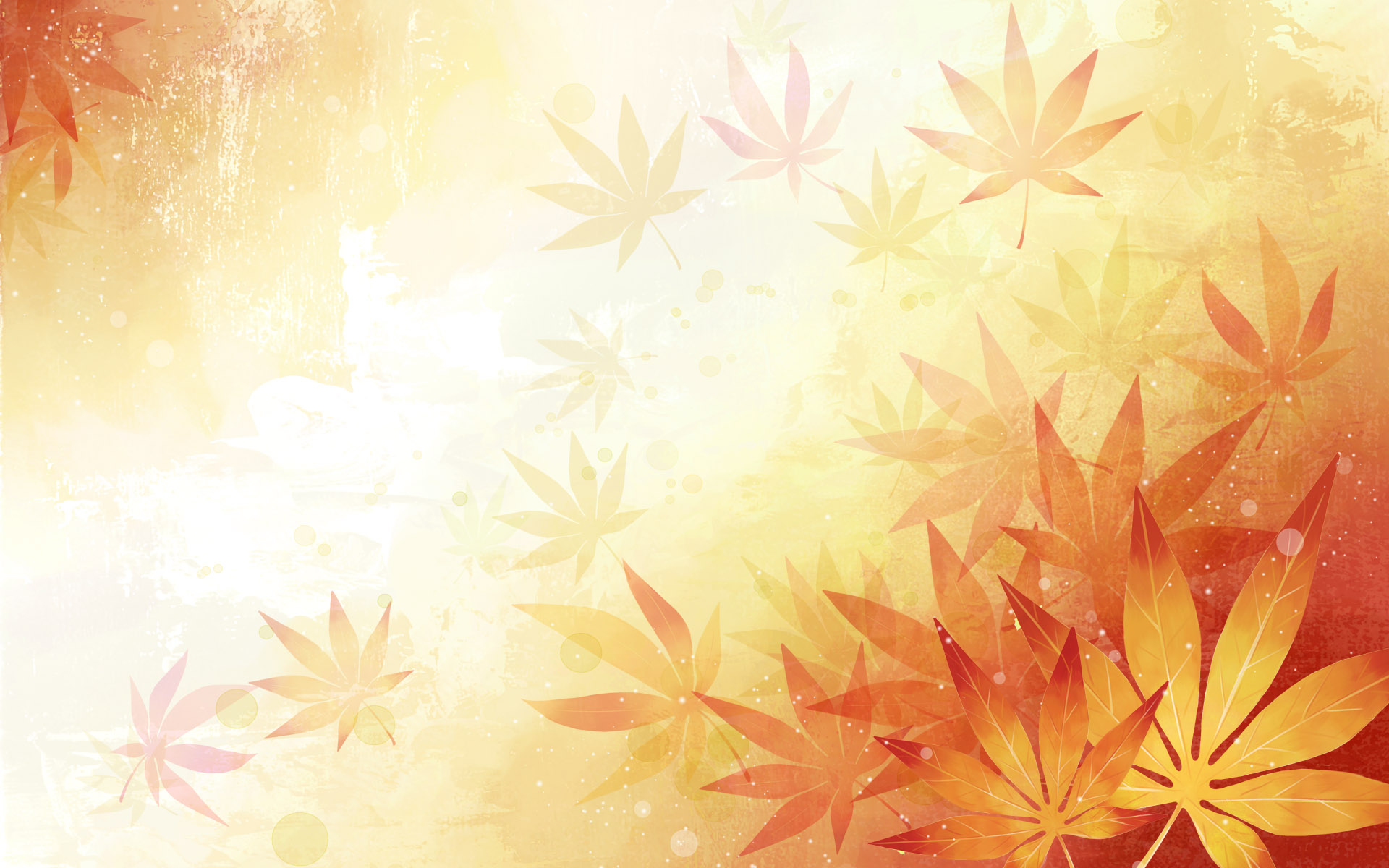 www.best4school.ru
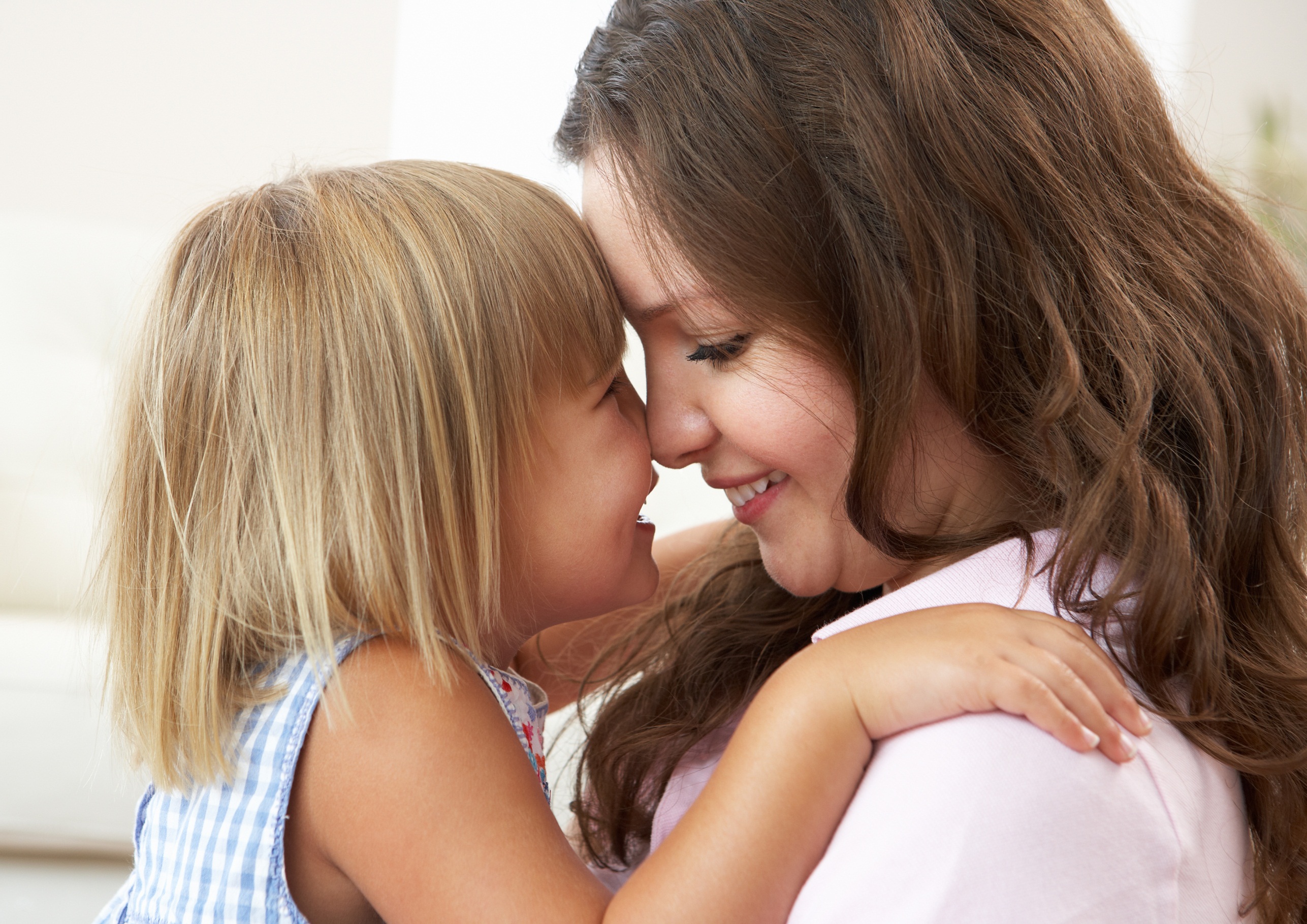 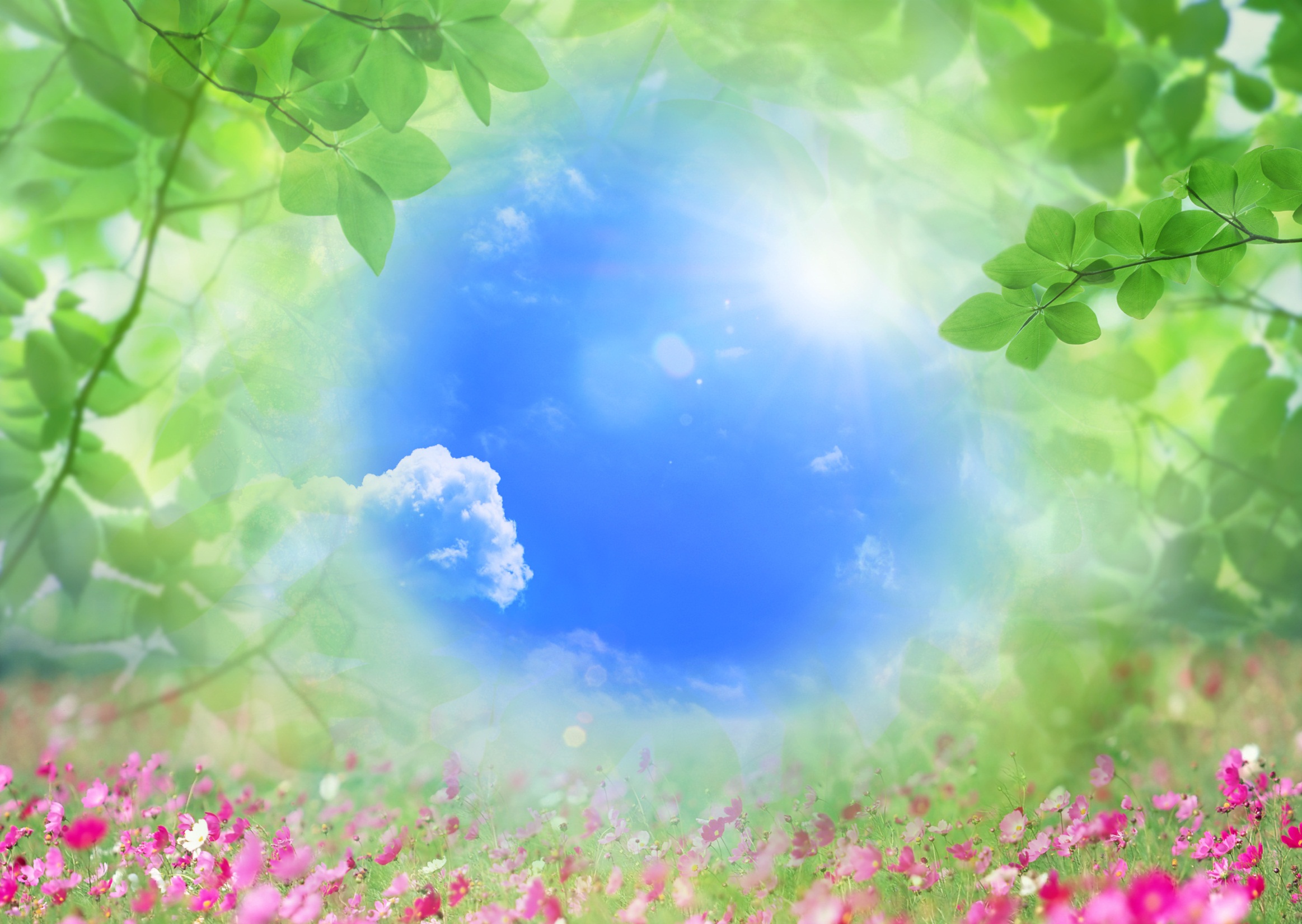 www.best4school.ru
СПАСИБО,


МАМА…
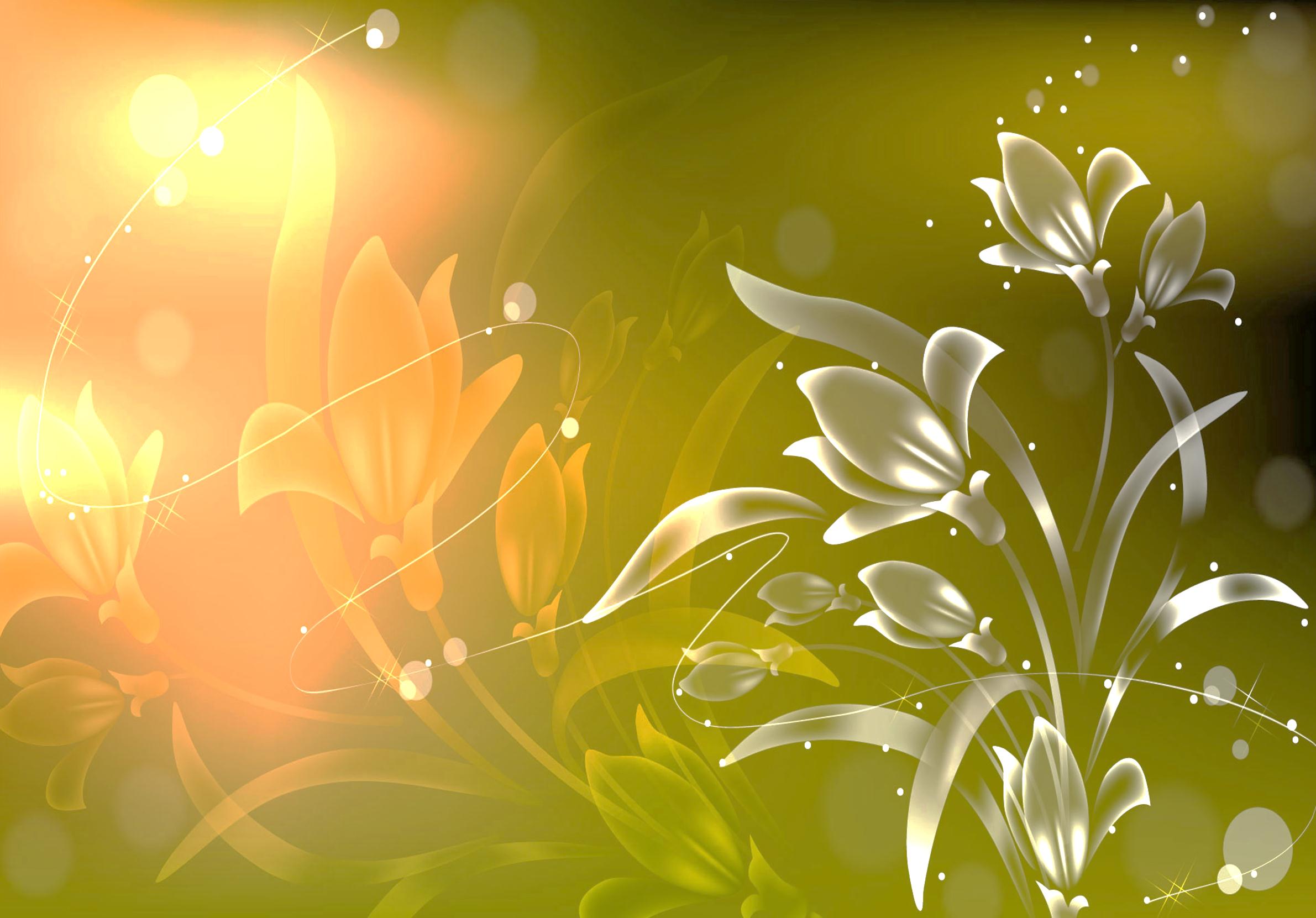 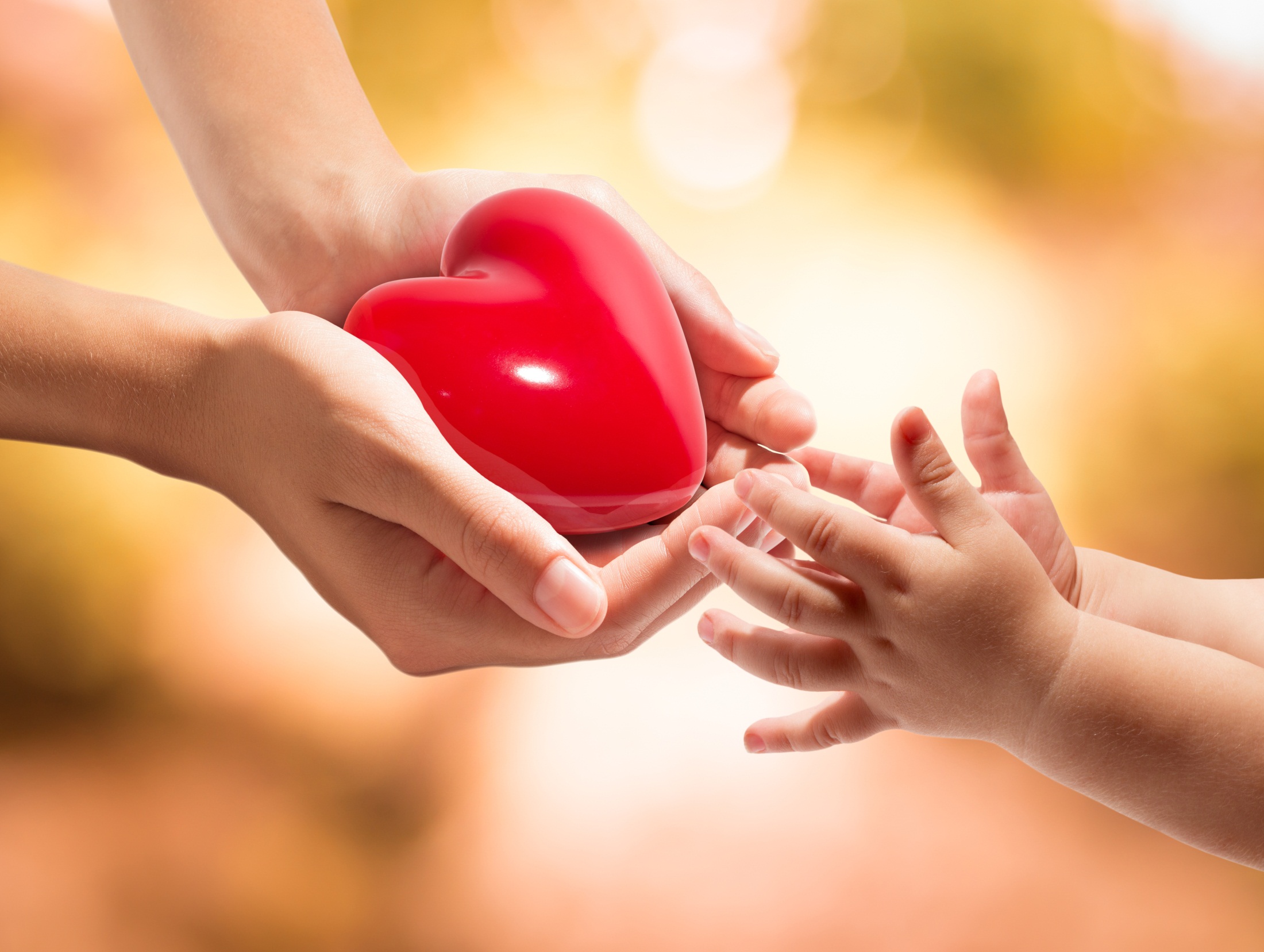 www.best4school.ru